TIẾNG VIỆT 1
Tập 1
Tuần 1
Bài mở đầu: Em là học sinh
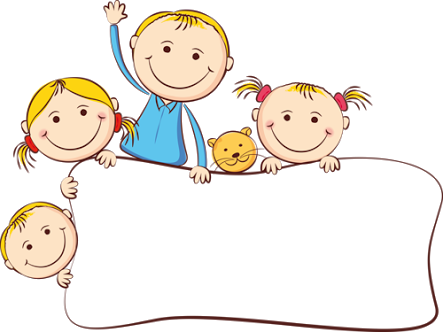 KHỞI ĐỘNG
Tiếng Việt
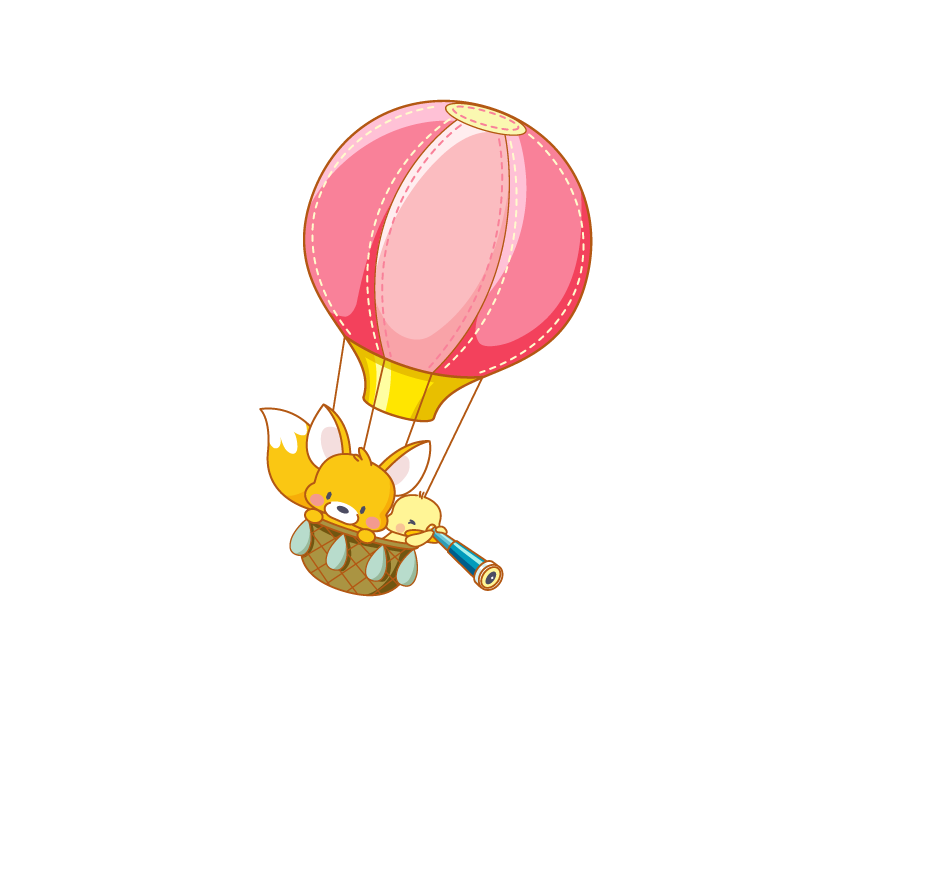 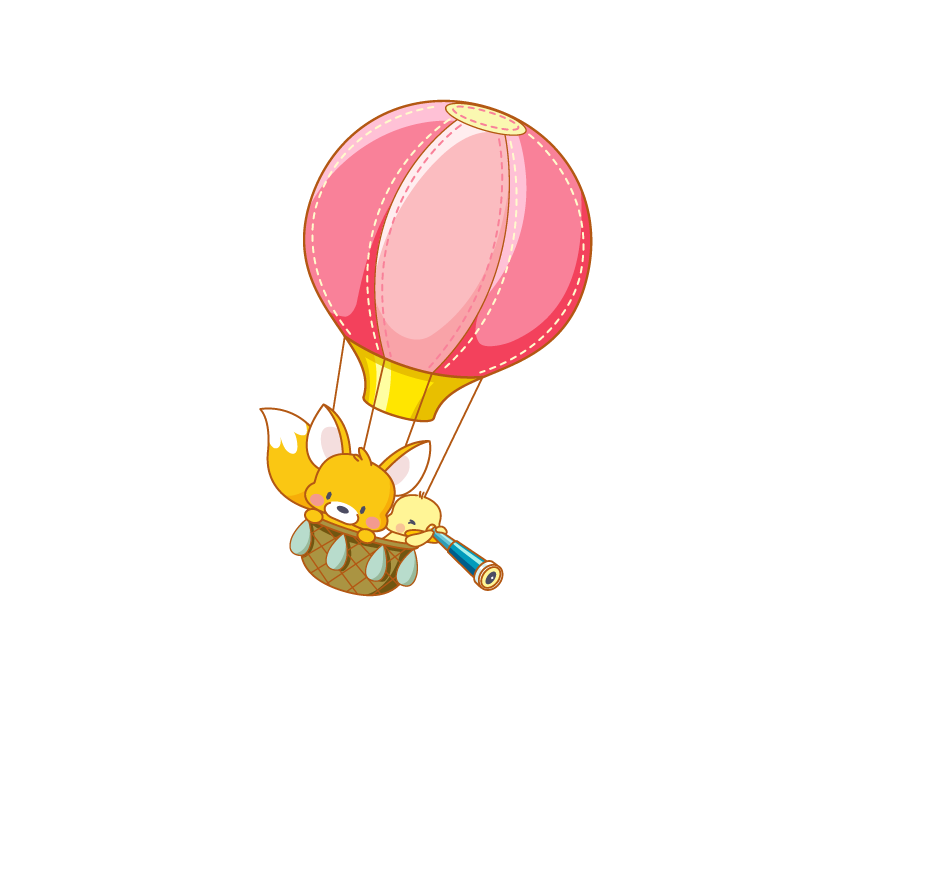 BÀI MỞ ĐẦU: 
EM LÀ HỌC SINH
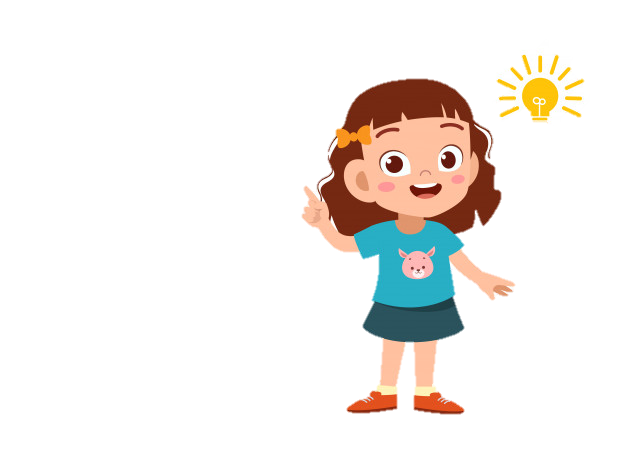 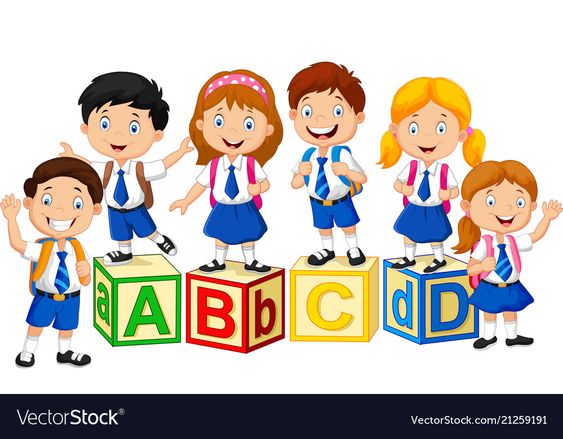 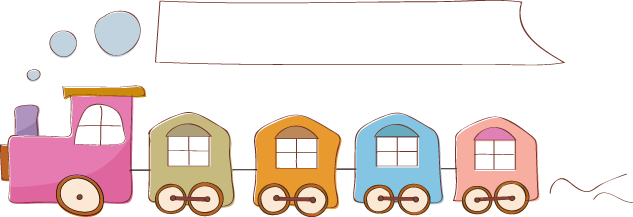 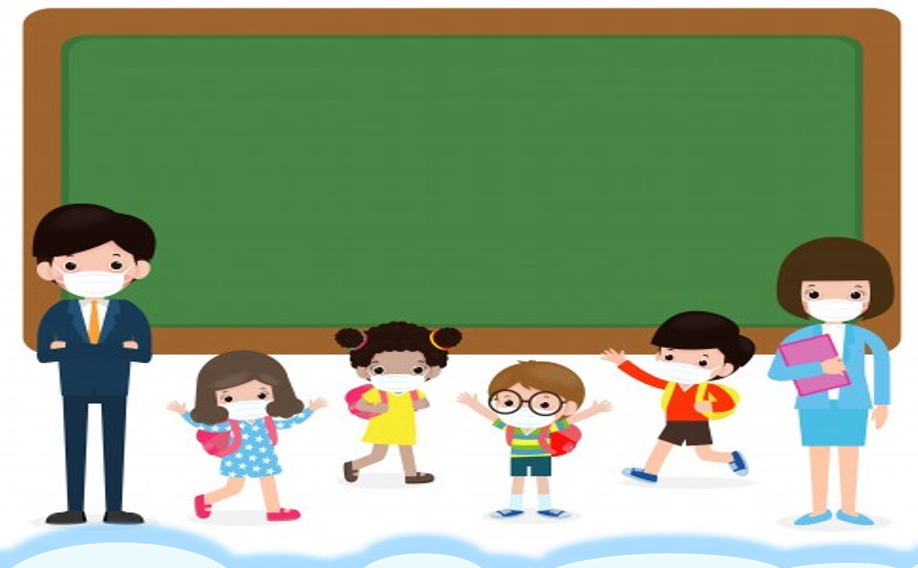 TIẾT 1Làm quen-Giới thiệu sách Tiếng Việt lớp 1
GIỚI THIỆU BẢN THÂN
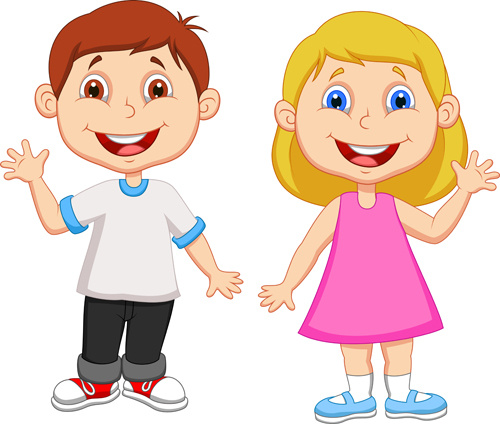 - Giáo viên giới thiệu
Học sinh giới thiệu về bản thân trước lớp
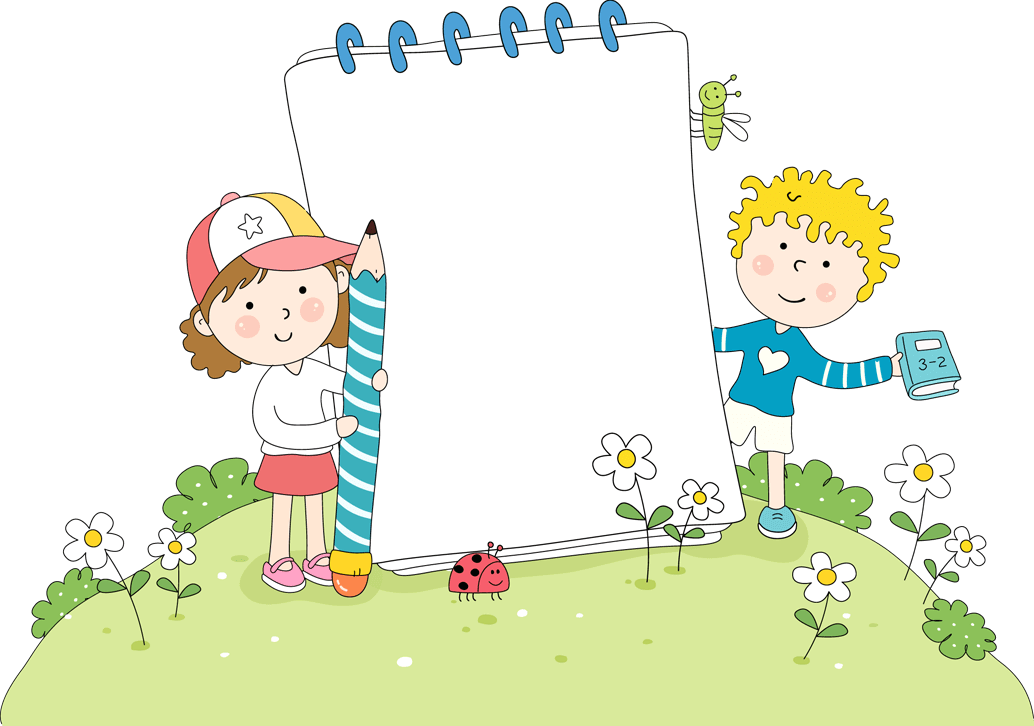 GIỚI THIỆU SÁCH 
Tiếng Việt 1
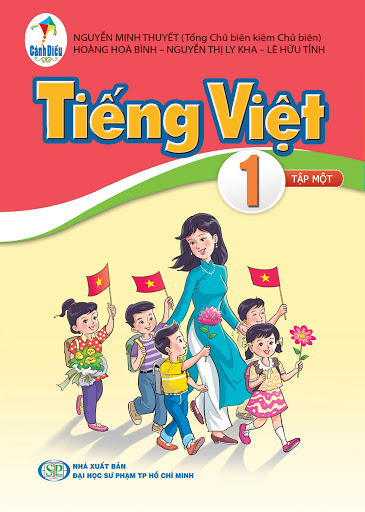 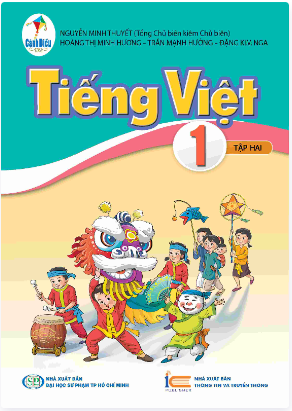 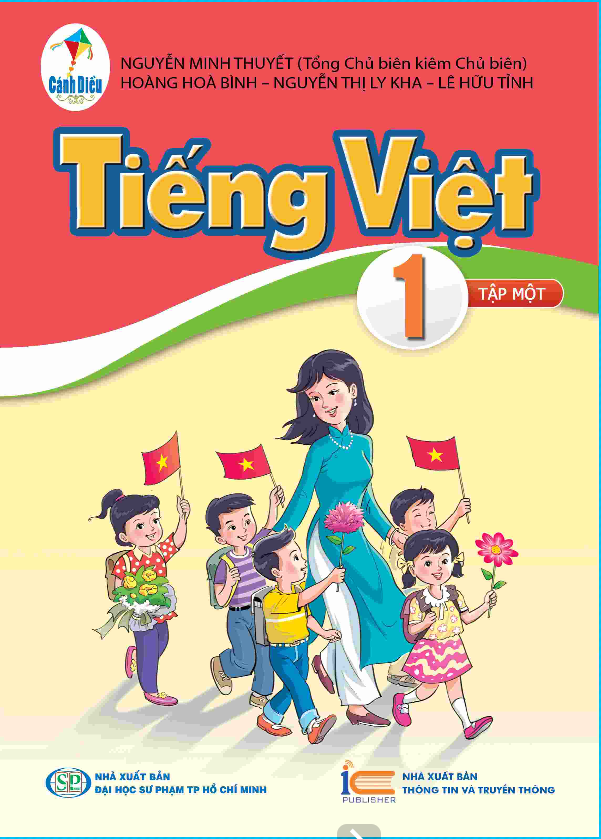 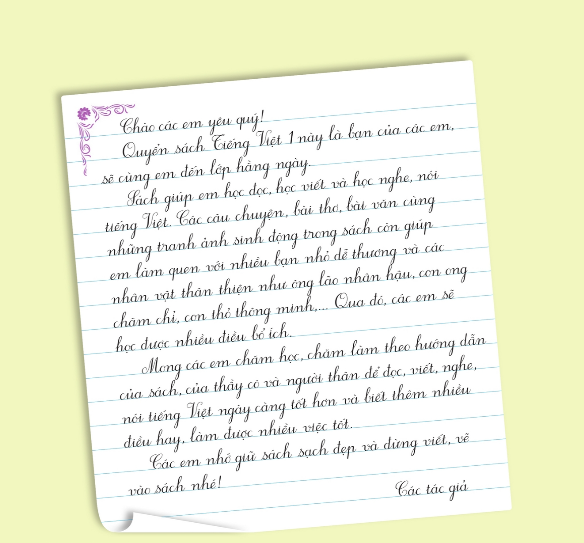 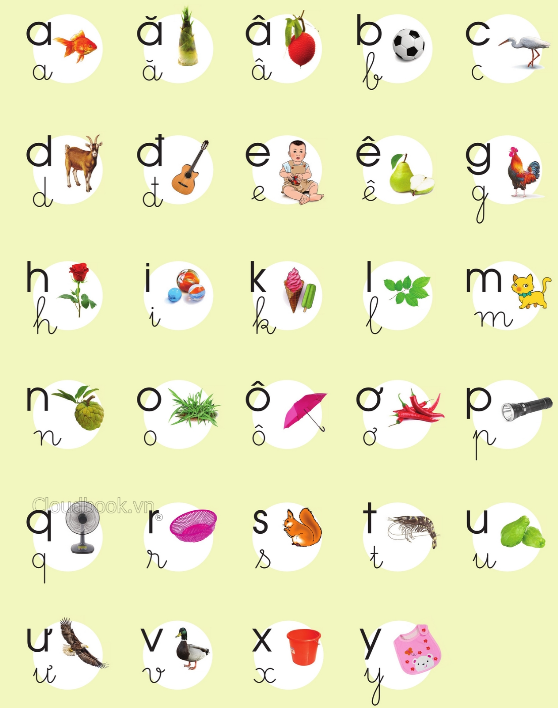 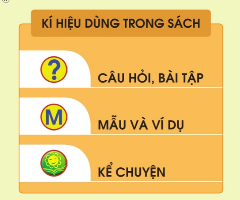 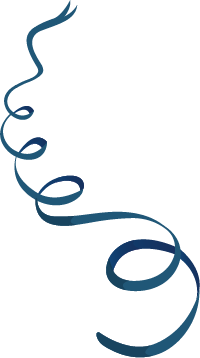 Tạm biệt và hẹn gặp lại!
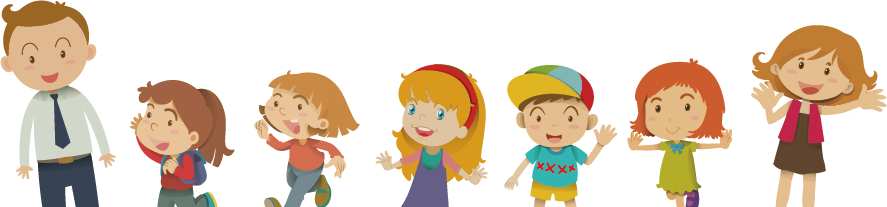